Lab Safety
Part 2
What is the number one concern in a fitness center?
S
 a
   f
    e
      t
        y
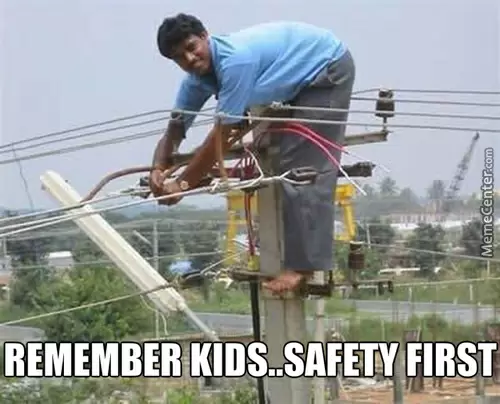 Treadmill Video
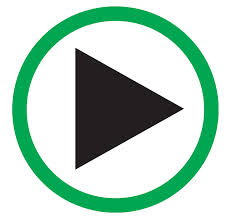 What is included in fitness safety?
Proper Equipment Use
Risk Management
Illness Prevention
Injury Prevention
Proper Exercise                          Form and Technique
Spotting
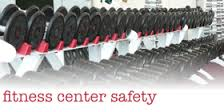 Explain the difference between weight bearing and non-weight bearing exercise.
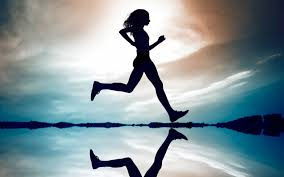 Weight bearing exercise is any activity you do while on your feet and legs that works your muscles and bones against gravity.  Examples include, walking, running, soccer etc.
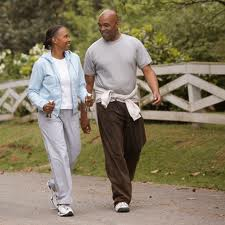 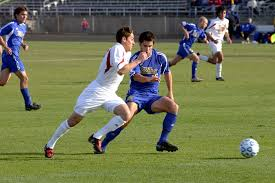 Explain the difference between weight bearing and non-weight bearing exercise
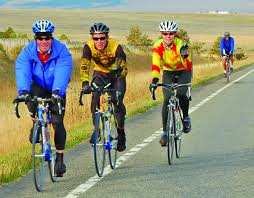 Non-weight bearing activities are typically seated and do not put as much stress on the joints.  Examples include cycling, swimming and rowing.
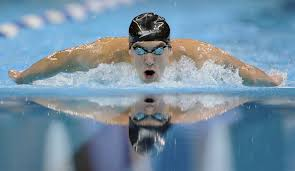 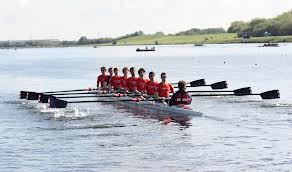